Михаил Иванович Глинка 1804-1857 гг.
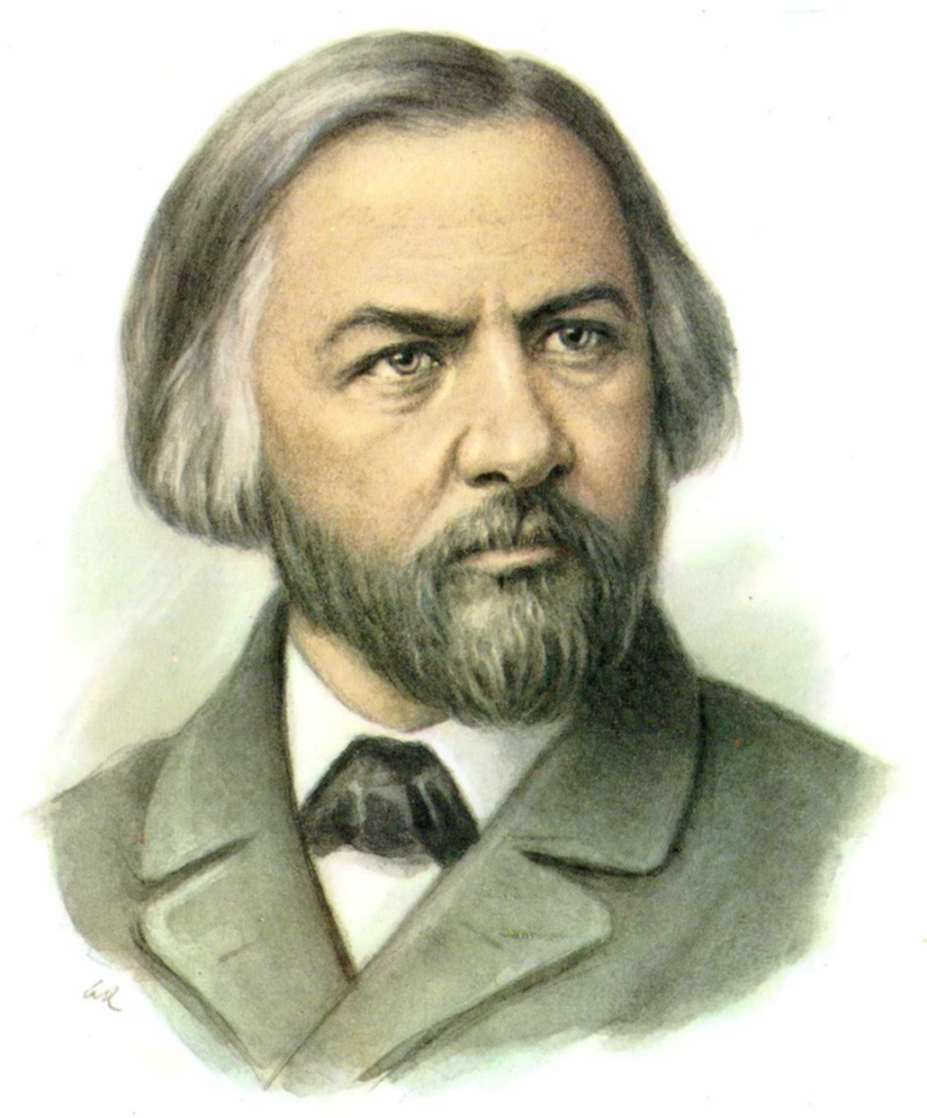 Биография Михаила Ивановича Глинка
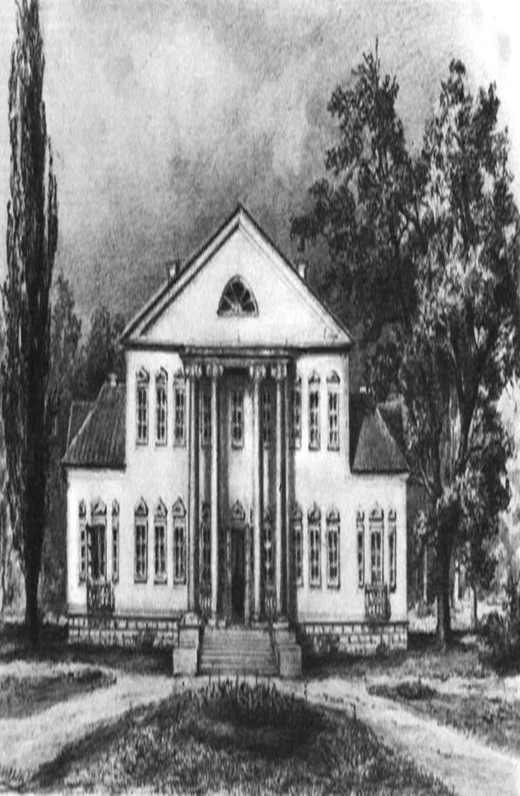 Михаил Иванович- композитор основоположник русской классической музыки.
Родился 20 мая 1804 г. в селе Новоспасском Смоленской губернии в семье помещика. В 1818 г. поступил в Благородный пансион при Петербургском педагогическом институте, который закончил в 1822 г. В пансионе Глинка начал сочинять музыку и стал популярен как автор замечательных романсов. Всего им написано 80 произведений для голоса и фортепиано, среди которых шедевры вокальной лирики: элегии «Не искушай», «Сомнение», цикл «Прощание с Петербургом» и другие.
После окончания пансиона Глинка поступил в Главное управление путей сообщения, но вскоре оставил службу, чтобы всецело посвятить себе музыке.
Личная жизнь.
Екатерина Керн стала настоящей музой М.Глинки. В свои 35 лет он безоглядно влюбился в девушку, которой исполнился 21 год. 
Весной 1840 года композитор написал романс «Я помню чудное мгновенье...» на стихи Пушкина, посвятив его дочери той, кому поэт адресовал эти стихи.
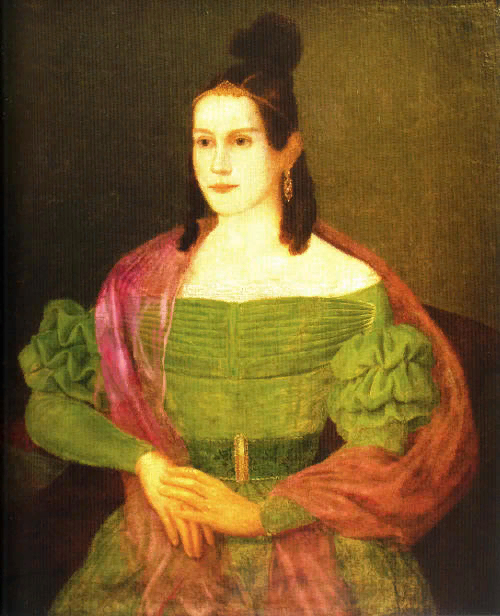 Музыкальное творчество
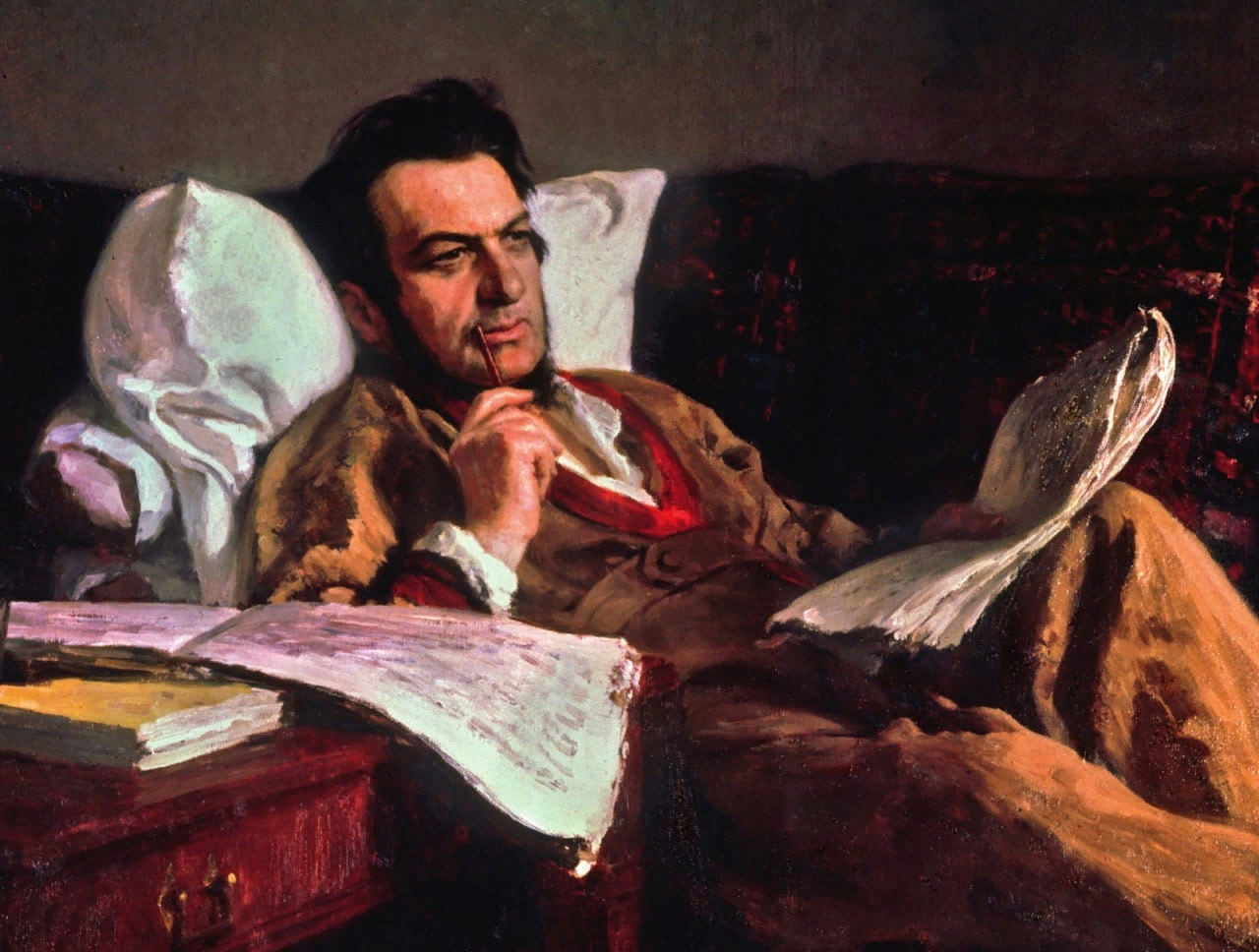 Элегия "Не искушай меня" на слова Баратынского.
 "Бедный певец" на слова Жуковского. 
"Я люблю, ты мне твердила" и "Горько, горько мне…" на слова Римского - Корсака.
 Пишет фортепианные пьесы, совершает первую попытку написать оперу "Жизнь за царя".
Однажды Жуковский ему подсказал взять сюжет "Ивана Сусанина". 
В этот период времени сочиняет такие романсы: "Не называй ее небесной", "Не говори, любовь пройдет", "Только узнал я тебя", "Я здесь, Инезилья". 
Премьера "Жизни за царя" состоялась 27 ноября 1836 г.
 Глинка Михаил Иванович написал: "Ночной смотр", "Северная звезда", еще одну сцену из "Ивана Сусанина".
 Принимается за новую оперу на сюжет "Руслана и Людмилы" по совету Шаховского.
 Опера "Руслан и Людмила" была долгожданным событием, билеты раскупались заранее. Премьера состоялась 27 ноября 1842 года.
Последние годы жизни.
В июле 1847 года он возвращается на родину. Живет определенное время в Новоспасском. Творчество Михаила Глинки в этот период возобновляется с новой силой. Он пишет несколько фортепианных пьес, романс "Ты скоро меня позабудешь" и другие. Весной 1848 года отправляется в Варшаву и живет здесь до осени. Пишет для оркестра "Камаринскую", "Ночь в Мадриде", романсы. В ноябре 1848 года приезжает в Петербург, где всю зиму болеет. 
Творчество М. И. Глинки могло бы продолжаться. Но вечером 9 января 1857 года он простудился. 3 февраля Михаил Иванович умер.
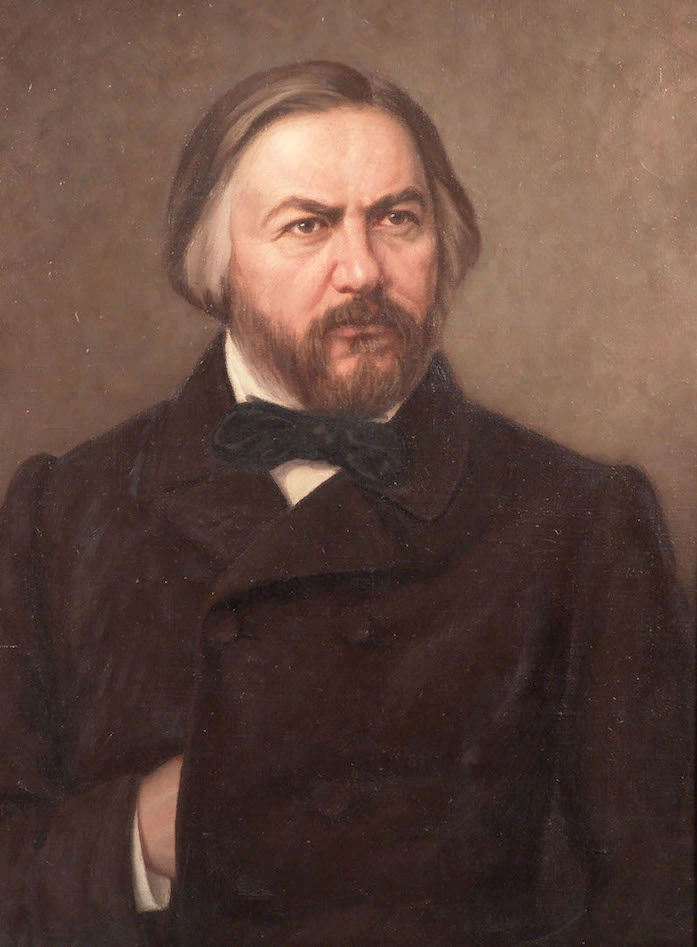 СПАСИБО ЗА ВНИМАНИЕ!